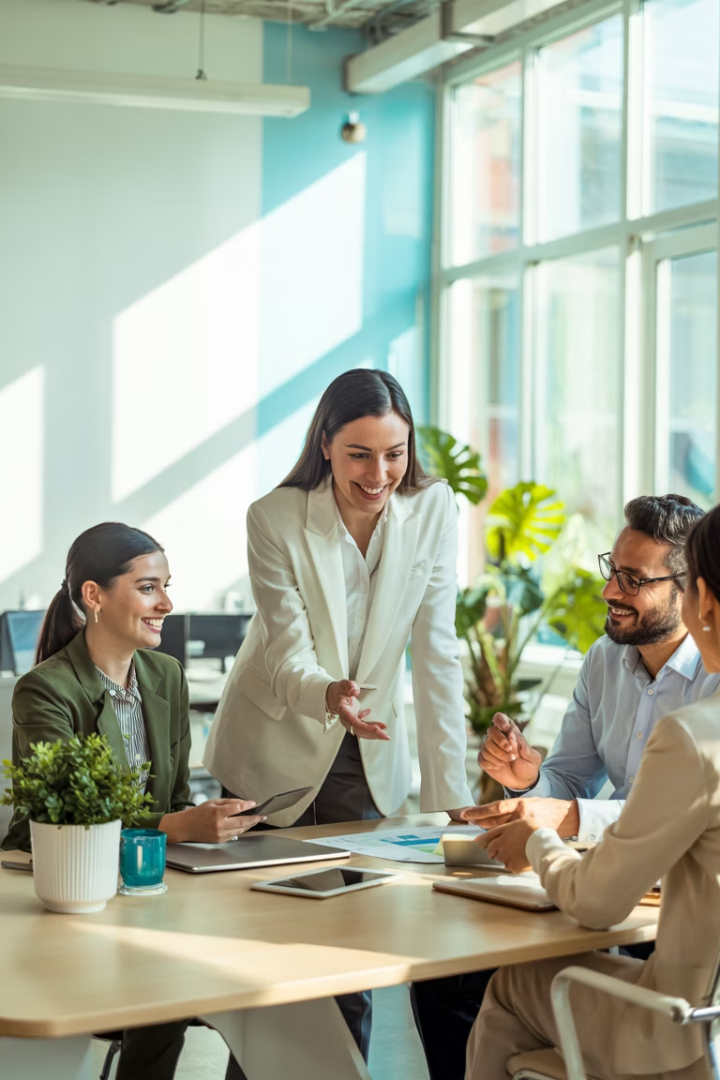 ΕΡΓΑΣΙΑ – ΕΠΑΓΓΕΛΜΑ
Η λέξη επάγγελμα αναφέρεται συγκεκριμένα στη βιοποριστική απασχόληση κι έχει έτσι πιο περιορισμένο νοηματικό εύρος σε σχέση με την εργασία που αναφέρεται τόσο στο επάγγελμα όσο και γενικότερα στην καταβολή σωματικών και πνευματικών δυνάμεων για την παραγωγή επιθυμητού ή επιβεβλημένου έργου, το οποίο δεν σχετίζεται απαραίτητα με την επίτευξη οικονομικού κέρδους.
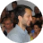 Vasilis Varsamopoulos
Η ΑΞΙΑ ΤΗΣ ΕΡΓΑΣΙΑΣ
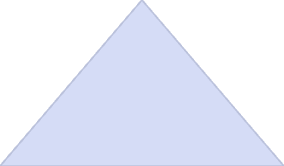 Καταξίωση
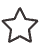 Κοινωνική υπόσταση
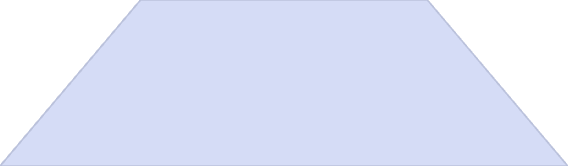 Συλλογική ευημερία
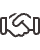 Παραγωγή αναγκαίων αγαθών
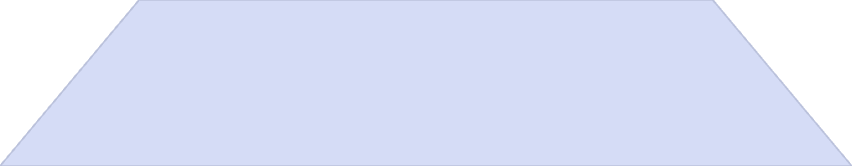 Επιβίωση
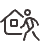 Θεμελιώδες δικαίωμα
Η εργασία αποτελεί θεμελιώδες δικαίωμα του ατόμου, διότι μόνο μέσω αυτής καθίσταται εφικτή η επιβίωση, αλλά και η περαιτέρω ανάδειξη του ατόμου, και άρα η καταξίωση της κοινωνικής του υπόστασης. Ενώ, παράλληλα, η εργασία συνιστά το μέσο για τη συλλογική ευημερία, καθώς χάρη σε αυτή επιτυγχάνεται η παραγωγή όλων εκείνων που κρίνονται αναγκαία για την κάλυψη των αναγκών του πληθυσμού.
Διασφάλιση αξιοπρεπούς διαβίωσης
Εξασφάλιση επιβίωσης
Συναισθηματική ασφάλεια
Αξιοπρεπής διαβίωση
Μέσω της εργασίας το άτομο κατορθώνει αρχικά να εξασφαλίζει τα απαραίτητα για την επιβίωσή του και σταδιακά προχωρά στο να διασφαλίσει μια αξιοπρεπή διαβίωση αναγκαίο ζητούμενο, ώστε να είναι σε θέση αφενός να απολαμβάνει τη ζωή του κι αφετέρου να μπορεί να προσεγγίσει την ολοκλήρωση της προσωπικότητάς του.
Αν ένας εργαζόμενος -πλήρους απασχόλησης- δεν κατορθώνει με το μισθό του να καλύπτει πλήρως τις οικονομικές του υποχρεώσεις, τότε, όχι μόνο παραμένει σε διαρκή ανασφάλεια, αλλά δεν αντλεί από την εργασία του εκείνη την αίσθηση ικανοποίησης που θα του επιτρέψει να συνεχίσει να την πραγματοποιεί με τον πλέον αποτελεσματικό τρόπο.
Ζητούμενο, επομένως, για κάθε άνθρωπο δεν είναι απλώς να έχει εργασία, αλλά να μπορεί μέσω αυτής να επιτυγχάνει τη διασφάλιση μιας αξιοπρεπούς διαβίωσης.
Λειτουργεί ως παράγοντας κοινωνικοποίησης
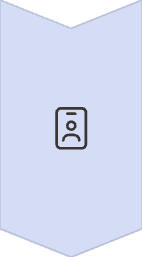 Μέρος της ταυτότητας
Το επάγγελμα του κάθε ανθρώπου δεν αποτελεί μόνο ή απλώς ένα μέσο για την εξασφάλιση οικονομικών εσόδων∙ είναι πολύ περισσότερο κομμάτι της ταυτότητάς του και επιτρέπει στο άτομο να αποκτά μια σεβαστή και αναγνωρίσιμη θέση στο κοινωνικό σύνολο.
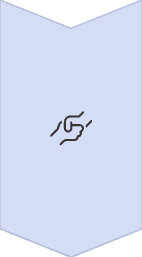 Κοινωνική προσφορά
Το κάθε άτομο έχει επίγνωση πως με το επάγγελμά του προσφέρει κάτι ουσιαστικό για τους συνανθρώπους του, γνωρίζει πως έχει απέναντί τους ευθύνη, και μέσω της παράλληλης συνειδητοποίησης πως και το ίδιο επωφελείται από την επαγγελματική δραστηριότητα των συνανθρώπων του, διαμορφώνεται και ενισχύεται η κοινωνική του συνείδηση.
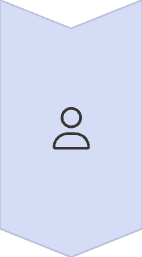 Σεβασμός και εκτίμηση
Είναι, άρα, η ίδια η επαγγελματική ενασχόληση που επιτρέπει στο άτομο να αποκτήσει βαθύτερο σεβασμό και εκτίμηση για την προσφορά και την εργασία των συνανθρώπων του, αφού πλέον αντιλαμβάνεται πληρέστερα τις απαιτήσεις, την υπευθυνότητα και την κούραση που συνοδεύει κάθε επαγγελματική δραστηριότητα.
Ισχυροποιεί και καλλιεργεί τις δεξιότητες του ατόμου
Αξιοποίηση δυνατοτήτων
Ενίσχυση ικανοτήτων
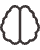 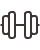 Με τη συστηματική επαγγελματική δραστηριότητα το άτομο έχει την ευκαιρία να αξιοποιήσει τις ήδη υπάρχουσες δυνατότητές του, αλλά και να βιώσει νέες επαγγελματικές εμπειρίες και απαιτήσεις που το ωθούν να διερευνήσει ακόμη περισσότερο τις ικανότητές του.
Η εργασία, άλλωστε, τείνει να ενισχύει την εργατικότητα, την ανθεκτικότητα, καθώς και την αντίληψη του ατόμου, εφόσον δοκιμάζει διαρκώς τις αντοχές του, αλλά και καλείται να επιλύσει τάχιστα αναπάντεχα προβλήματα και δυσκολίες.
Αποτελεσματικότητα
Επαγγελματισμός
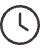 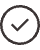 Το άτομο, μάλιστα, γίνεται πολύ πιο αποτελεσματικό σε κάθε πτυχή της καθημερινότητάς του, αφού πλέον αντιλαμβάνεται πολύ καλύτερα τη σημασία της ορθής αξιοποίησης του χρόνου και βρίσκει τρόπους να τον εκμεταλλεύεται πληρέστερα.
Ο επαγγελματισμός, η συνέπεια και η έγκαιρη οργάνωση, που του επιτρέπουν να αντεπεξέρχεται στις εργασιακές του υποχρεώσεις, βρίσκουν εφαρμογή και στις λοιπές δραστηριότητές του. Σαφές παράδειγμα, ως προς αυτό, αποτελούν οι εργαζόμενες μητέρες, οι οποίες κατορθώνουν να είναι αποτελεσματικές, όχι μόνο στον επαγγελματικό χώρο, αλλά και σε ό,τι αφορά τις ποικίλες υποχρεώσεις που καλείται να καλύψει ένας γονιός.
Συναισθηματική ικανοποίηση
Ανάγκη δημιουργίας
Αυτοεκτίμηση
Καλύπτει την εσωτερική ανάγκη του ατόμου για δημιουργία και προσφορά.
Λειτουργεί ως στοιχείο ενίσχυσης της αυτοεκτίμησης του ατόμου, καθώς του δημιουργεί την αίσθηση της επίτευξης και της προσωπικής επιτυχίας.
Προσωπική ικανοποίηση
Αίσθηση χρησιμότητας
Η επαγγελματική ενασχόληση, ιδίως και κυρίως όταν αυτή αφορά ένα επάγγελμα που βρίσκεται πλησιέστερα στις προσωπικές επιθυμίες του ατόμου, αποτελεί πηγή ουσιαστικής συναισθηματικής ικανοποίησης.
Το άτομο αισθάνεται χρήσιμο, παραγωγικό και ικανό να πραγματοποιήσει τους προσωπικούς του στόχους, εφόσον έχει πλέον τη δυνατότητα να ρυθμίζει το ίδιο τη ζωή του και να διαχειρίζεται τα χρήματά του.
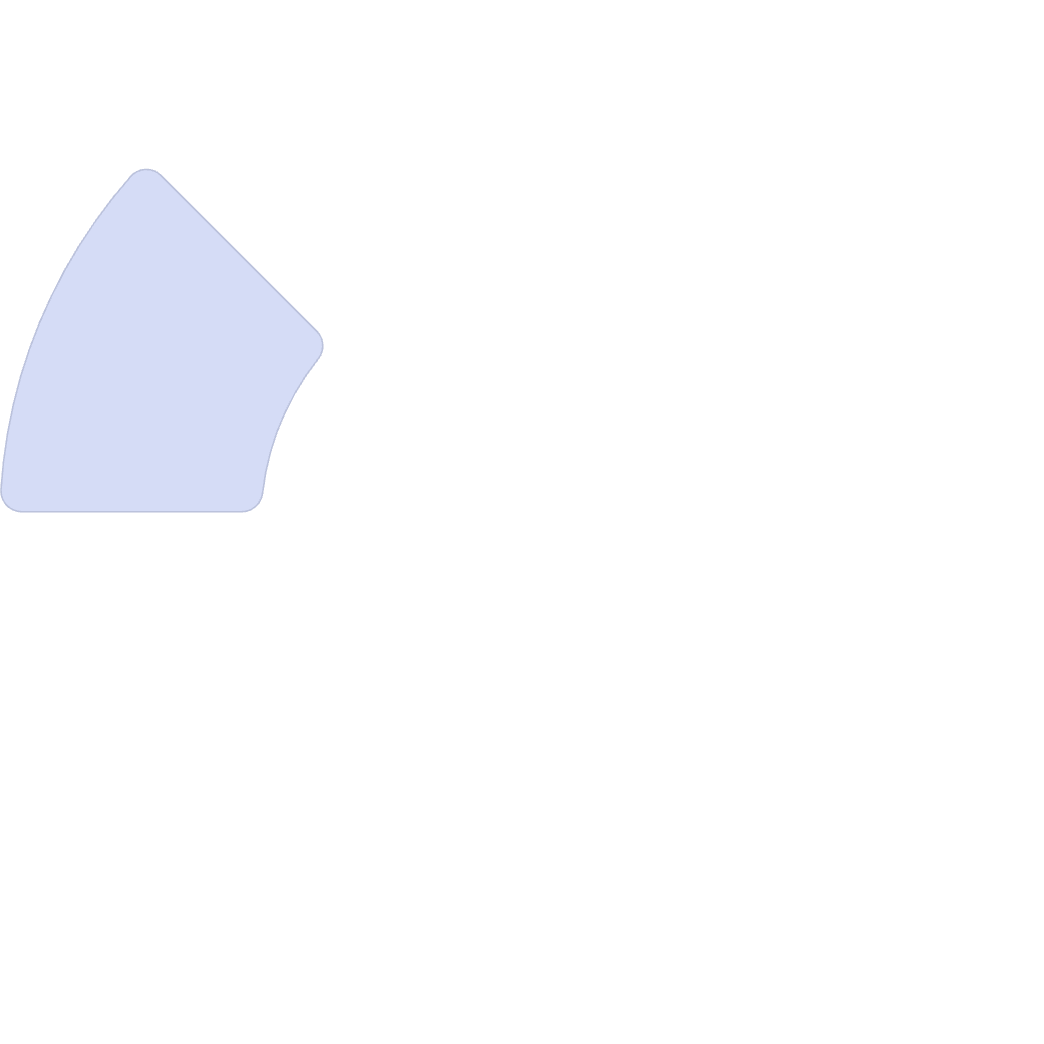 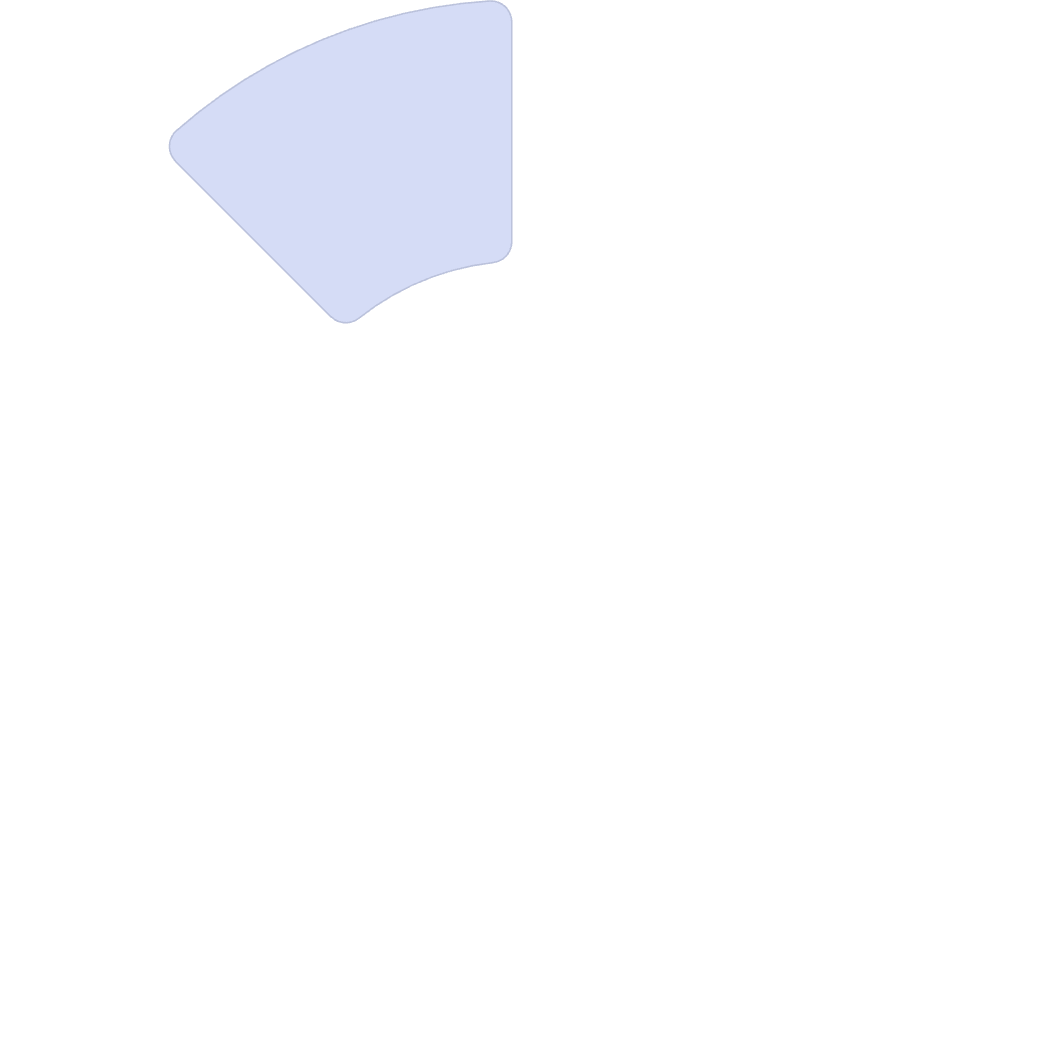 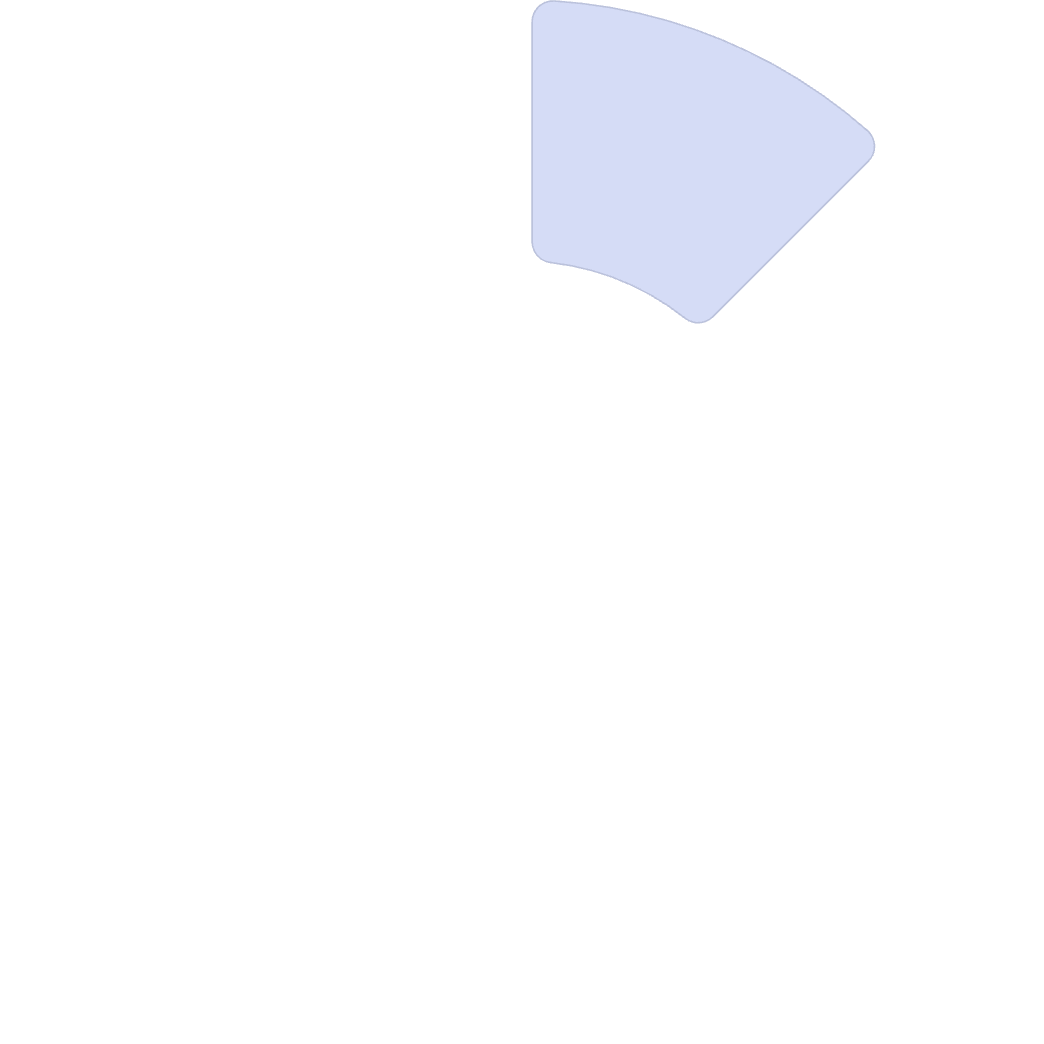 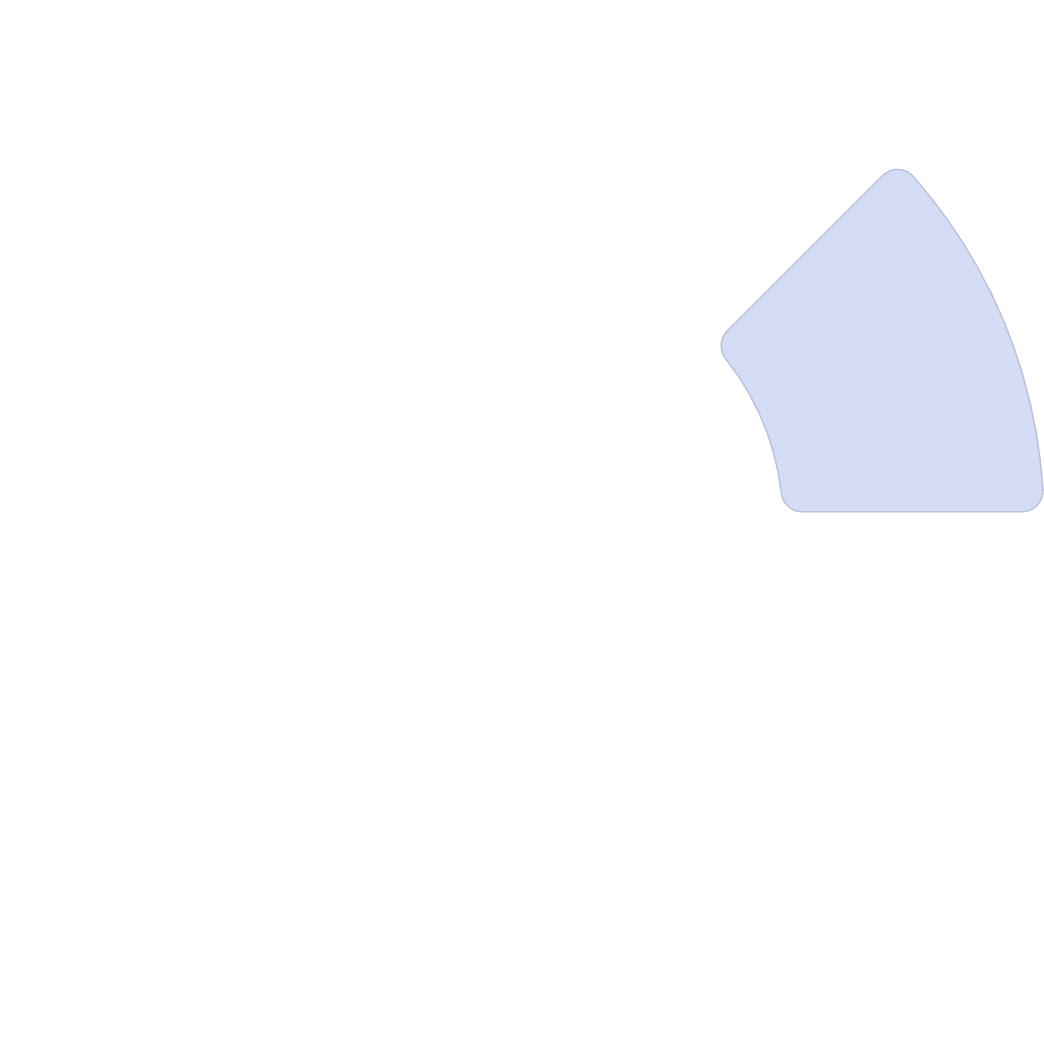 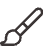 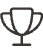 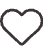 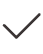 ΑΙΤΙΑ ΑΛΛΟΤΡΙΩΣΗΣ ΤΟΥ ΑΤΟΜΟΥ ΑΠΟ ΤΗΝ ΕΡΓΑΣΙΑ ΤΟΥ
Υπονόμευση αξίας εργασίας
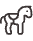 Η αδιαμφισβήτητη αξία της εργασίας υπονομεύεται τα τελευταία χρόνια σε ό,τι αφορά τη δυνατότητα του ατόμου να αντλεί συναισθηματική ικανοποίηση από την άσκηση του επαγγέλματός του, γεγονός το οποίο σχετίζεται τόσο με τις επαγγελματικές συνθήκες που έχουν διαμορφωθεί στην εποχή μας, όσο και με την ποιότητα των επιλογών που συχνά εξαναγκάζεται να κάνει το άτομο.
Επιλογή ανεπιθύμητου επαγγέλματος
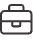 Τα υψηλά ποσοστά ανεργίας ωθούν συχνά τους νέους ανθρώπους να επιλέξουν ένα επάγγελμα το οποίο δε σχετίζεται με τις σπουδές και τα ενδιαφέροντά τους μόνο και μόνο για να μπορέσουν να διασφαλίσουν τα αναγκαία οικονομικά έσοδα. Το γεγονός, όμως, ότι καλούνται να εργαστούν σ' έναν χώρο που δεν κινεί το ενδιαφέρον τους ούτε πιθανώς καλύπτει την εσωτερική τους ανάγκη και έκφραση και δημιουργία, αλλά ούτε και ανταποκρίνεται στις πραγματικές τους ικανότητες, αφαιρεί από την επαγγελματική τους ενασχόληση τη ζητούμενη αίσθηση ευχαρίστησης, ώστε να μπορούν να ασκήσουν για καιρό και με αποτελεσματικότητα το επάγγελμα αυτό.
Εξειδίκευση και μονοτονία
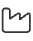 Σε αντίθεση με τις επαγγελματικές δραστηριότητες του παρελθόντος, όπου ο άνθρωπος είχε την ευκαιρία να αναλάβει τη δημιουργία ενός προϊόντος από την αρχή μέχρι την ολοκλήρωσή του, στη σύγχρονη εποχή της εξειδίκευσης και της βιομηχανοποίησης, κάθε υπάλληλος αναλαμβάνει μέρος μόνο της παραγωγικής διαδικασίας. Προκύπτει, έτσι, μια αίσθηση ρουτίνας και μονοτονίας, αφού επί της ουσίας στον κάθε εργαζόμενο αναλογεί μια συγκεκριμένη -η ίδια πάντα- δραστηριότητα.
Δυσμενείς συνθήκες εργασίας
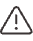 Οι σύγχρονες συνθήκες εργασίας που εξαναγκάζουν το άτομο να εργάζεται περισσότερες ώρες από το προβλεπόμενο, χωρίς μάλιστα να λαμβάνει οικονομική ανταμοιβή για τις υπερωρίες αυτές, η απουσία ασφάλισης ή η ελλιπής ασφάλιση, η διαρκής αίσθηση ανασφάλειας ως προς το αν θα μπορέσει να διατηρήσει τη θέση του, αλλά και η μείωση του τελικού μισθού, προκαλούν στο εργαζόμενο άτομο μια έντονα αρνητική διάθεση και μια διαρκώς αυξανόμενη απογοήτευση.
Συνέπειες της αλλοτρίωσης του ατόμου από την εργασία του
Έλλειψη ικανοποίησης
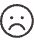 Το άτομο δεν αντλεί ικανοποίηση από την εργασία του
Ανεπαρκής ανταμοιβή
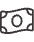 Δεν λαμβάνει την αναγκαία οικονομική ανταμοιβή
Μειωμένη αποτελεσματικότητα
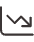 Παύει να είναι αποτελεσματικό στην εργασία του
Ζημία για όλους
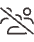 Ζημιώνει όχι μόνο τον εαυτό του, αλλά κι εκείνους που εξαρτώνται από τη δική του απόδοση
Το άτομο μη μπορώντας να αισθανθεί πως μέσα από την εργασία του προσφέρει κάτι το ουσιαστικό, την εκτελεί εντελώς τυπικά, ζημιώνοντας επί της ουσίας όχι μόνο τον εαυτό του, αλλά κι εκείνους που εξαρτώνται από τη δική του απόδοση.
ΑΝΕΡΓΙΑ
Οικονομική εξαθλίωση
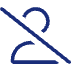 Η ανεργία επιφέρει την οικονομική εξαθλίωση του ατόμου, καθώς του στερεί τα έσοδα που του είναι απολύτως αναγκαία για την επιβίωσή του και για την κάλυψη των πάγιων οικονομικών του υποχρεώσεων, γεγονός που μπορεί να τον οδηγήσει είτε σε αυτοκαταστροφικές συμπεριφορές είτε σε πράξεις βίας προκειμένου να διασφαλίσει τα αναγκαία χρήματα.
Οικονομική εξάρτηση
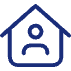 Ειδικότερα, η ανεργία των νέων ανθρώπων σημαίνει την παρατεταμένη οικονομική τους εξάρτηση από την οικογένειά τους. Αδυνατούν, έτσι, οι νέοι να επιτύχουν την οικονομική αυτονομία που θα τους επιτρέψει να εκπληρώσουν τους στόχους τους και να βιώσουν τη ζωή τους, όπως πραγματικά το επιθυμούν.
Ψυχολογικές επιπτώσεις
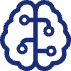 Η μακροχρόνια ανεργία έχει εξαιρετικά επώδυνες συνέπειες στην ψυχολογία του ατόμου, διότι ο άνεργος τείνει να εκλαμβάνει το πρόβλημα αυτό ως προσωπική του αποτυχία. Κλονίζεται, επομένως, η αυτοπεποίθησή του κι έρχεται αντιμέτωπος με έντονα συναισθήματα άγχους, ανασφάλειας και κατάθλιψης.
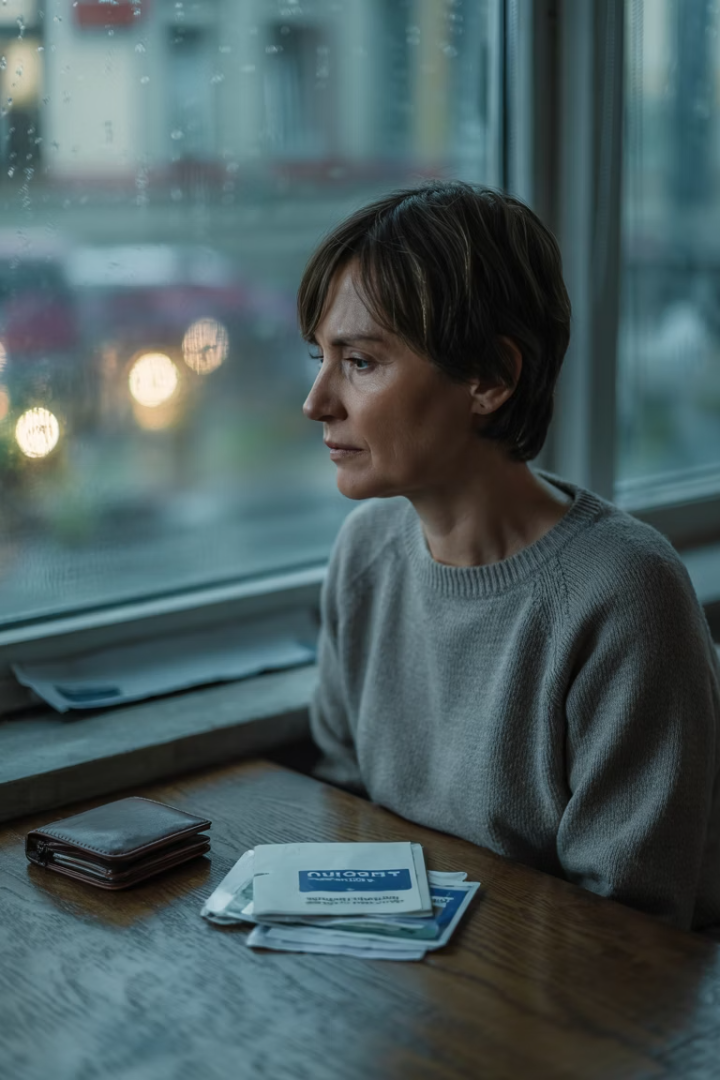 Συνέπειες της ανεργίας σε ατομικό επίπεδο
Στασιμότητα
Η ανεργία καθηλώνει το άτομο σε μια κατάσταση στασιμότητας, καθώς του είναι αδύνατη οποιαδήποτε πορεία εξέλιξης είτε σε προσωπικό επίπεδο (δημιουργία οικογένειας, επίτευξη συναισθηματικής ευδαιμονίας, πνευματική καλλιέργεια) είτε σε κοινωνικό επίπεδο (αδυναμία ουσιαστικής συμμετοχής στα κοινά, διάθεση κοινωνικής απόσυρσης).
Κοινωνική απομόνωση
Ο άνεργος εξωθείται στην κοινωνική απομόνωση, αφού η απουσία εσόδων δεν του επιτρέπει τη συμμετοχή σε δραστηριότητες που απαιτούν χρηματική δαπάνη. Ενώ, εξίσου αποτρεπτικά για τις κοινωνικές του συναναστροφές λειτουργεί και ο κλονισμός της συναισθηματικής του κατάστασης.
Ψυχολογική επιβάρυνση
Η αυτοπεποίθηση του ατόμου κλονίζεται καθώς αντιμετωπίζει την ανεργία ως προσωπική αποτυχία, οδηγώντας σε άγχος, ανασφάλεια και κατάθλιψη.
Συνέπειες φαινομένου σε κοινωνικό επίπεδο
Κίνδυνος κοινωνικής συνοχής
Οικονομικές επιπτώσεις
Μετανάστευση και εκμετάλλευση
Τα αρνητικά συναισθήματα που εύλογα προκαλούνται στους ανέργους θέτουν σε κίνδυνο την κοινωνική συνοχή, υπό την έννοια πως πέρα από την πιθανότητα ακραίων συμπεριφορών ή εγκληματικής δράσης, οι άνεργοι αισθάνονται περιθωριοποιημένοι, και άρα μειώνεται το ενδιαφέρον τους για την ομαλή λειτουργία της κοινωνίας.
Η οικονομική δυσπραγία των ανέργων οδηγεί σε πτώση της κατανάλωσης προϊόντων και ζήτησης υπηρεσιών, με αποτέλεσμα το γενικότερο κλονισμό της αγοράς. Σε περιπτώσεις, μάλιστα, που το ποσοστό των ανέργων είναι εξαιρετικά υψηλό, η πτώση στην οικονομική απόδοση της αγοράς γίνεται ιδιαίτερα αισθητή και οδηγεί σε περαιτέρω αύξηση της ανεργίας λόγω του κλεισίματος ιδιωτικών επιχειρήσεων και εμπορικών καταστημάτων.
Η παρατεταμένη ανεργία εξωθεί ένα αξιοσημείωτο ποσοστό των νέων στην επιλογή της μετανάστευσης, με αποτέλεσμα η χώρα να ζημιώνεται απ' την απώλεια εργατικού δυναμικού υψηλής μόρφωσης και κατάρτισης.
Η αυξημένη ανεργία ανοίγει το δρόμο για την ανερυθρίαστη οικονομική εκμετάλλευση των νέων, οι οποίοι καλούνται να εργαστούν σε προσωρινές θέσεις με εξαιρετικά χαμηλές απολαβές, χωρίς ασφάλιση και χωρίς να γίνονται εν γένει σεβαστά τα εργασιακά τους δικαιώματα.
Ο ανταγωνισμός, η διάθεση υπονόμευσης του άλλου, η προσφυγή σε αθέμιτα μέσα (ρουσφέτια, παρανομίες), συνιστούν το κυρίαρχο κλίμα σε μια αγορά εργασίας που δεν επαρκεί για να καλύψει το σύνολο του διαθέσιμου εργατικού δυναμικού.
Τα υψηλά ποσοστά ανεργίας σημαίνουν μεγάλη πτώση στις εισφορές των ασφαλιστικών ταμείων, αλλά κι επιπλέον επιβάρυνση του κρατικού προϋπολογισμού προκειμένου να υλοποιηθούν προγράμματα πρόσκαιρης επαγγελματικής αποκατάστασης μέρους των ανέργων.
Η κοινωνία βιώνει μια περίοδο πνευματικής, καλλιτεχνικής και επιστημονικής στασιμότητας, καθώς οι νέοι που αποτελούν το πιο δυναμικό της κομμάτι απομένουν αποκομμένοι απ' τον εργασιακό βίο, και κατ' επέκταση εμποδίζονται απ' το να προσφέρουν το μέγιστο των δυνατοτήτων τους.
ΑΙΤΙΑ ΤΟΥ ΦΑΙΝΟΜΕΝΟΥ
Ελλιπής επαγγελματικός προσανατολισμός
Αποσύνδεση εκπαίδευσης-αγοράς
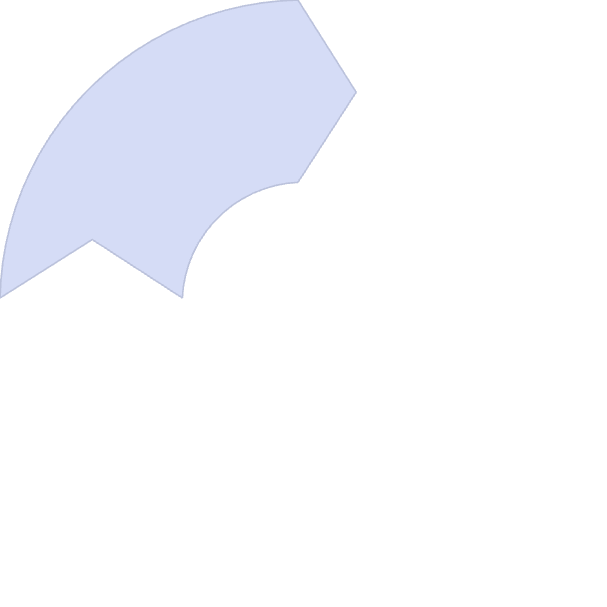 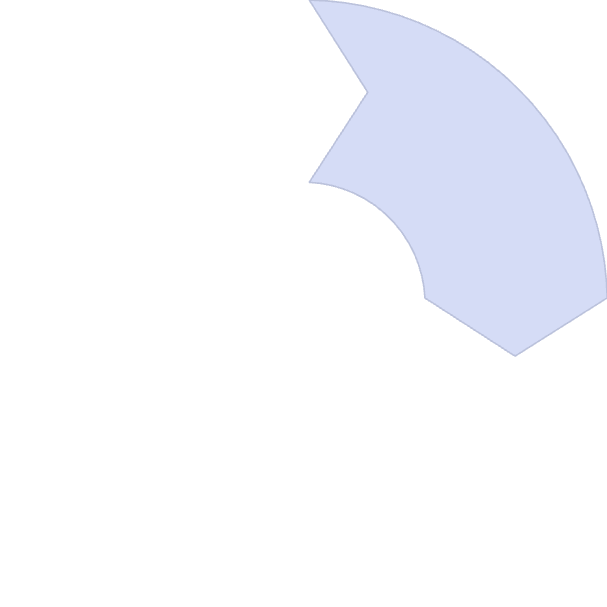 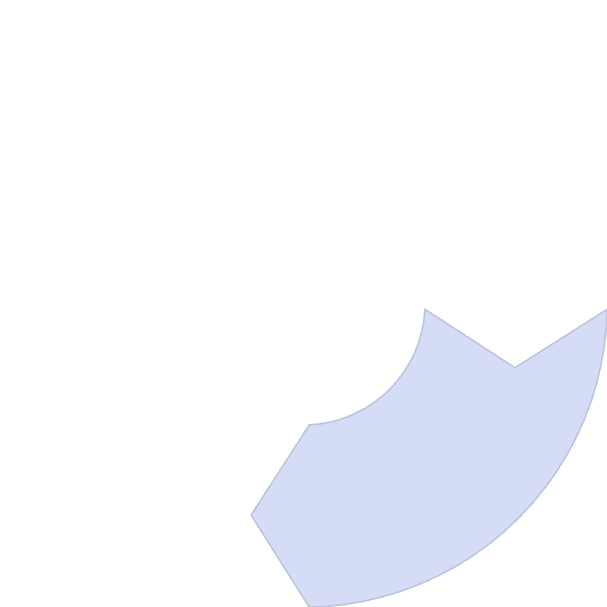 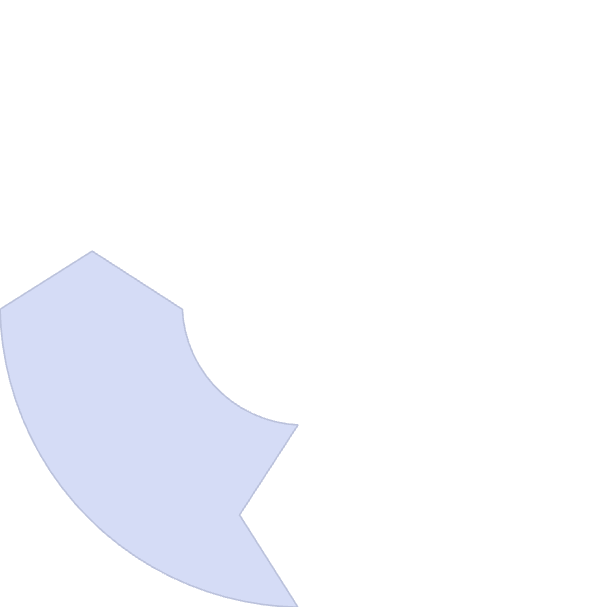 Ο ελλιπής επαγγελματικός προσανατολισμός των εφήβων έχει ως αποτέλεσμα τη μαζική διεκδίκηση συγκεκριμένων πανεπιστημιακών σχολών, και κατόπιν συγκεκριμένων επαγγελμάτων, τη στιγμή που άλλες επαγγελματικές επιλογές ή επιλογές επαγγελματικής κατάρτισης απομένουν χωρίς ουσιαστική ζήτηση.
Παρατηρείται η αδυναμία σύνδεσης της αγοράς εργασίας με το χώρο της εκπαίδευσης, με αποτέλεσμα οι απόφοιτοι των Λυκείων, αλλά ακόμη και των Πανεπιστημίων της χώρας, να μην κατέχουν τα επιθυμητά προσόντα και την αναγκαία κατάρτιση για την απρόσκοπτη επαγγελματική τους αποκατάστασης.
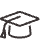 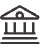 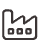 Έλλειψη ανταγωνιστικής παραγωγής
Οικονομική κρίση
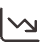 Η βαθιά οικονομική κρίση εξώθησε, όχι μόνο τον ιδιωτικό τομέα, αλλά ακόμη και το δημόσιο, στη μείωση του ανθρώπινου δυναμικού είτε με απολύσεις είτε με πάγωμα των προσλήψεων.
Καίριο πρόβλημα της ελληνικής οικονομίας παραμένει η απουσία ανταγωνιστικής παραγωγής σε βιομηχανικά προϊόντα, αλλά και προϊόντα τεχνολογικής πρωτοπορίας.
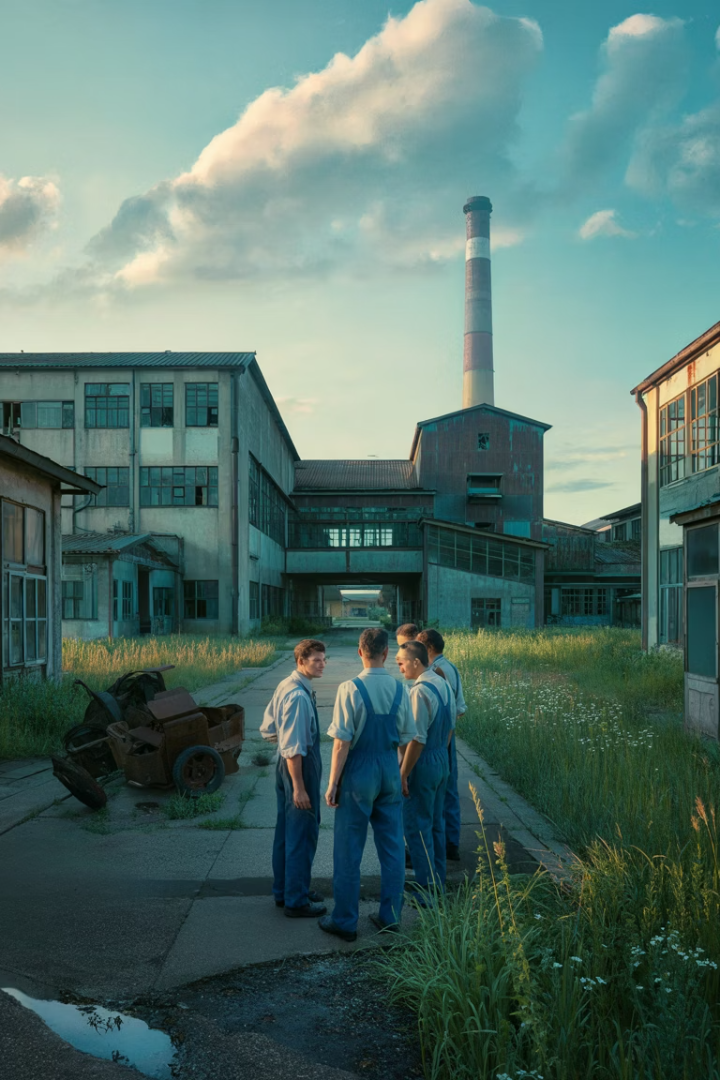 Περισσότερα αίτια ανεργίας
Φυγή επιχειρήσεων
Αστυφιλία και αγροτική έξοδος
1
2
Πολυάριθμες παραγωγικές μονάδες επιλέγουν να μεταφέρουν την έδρα τους σε χώρες με χαμηλότερο εργασιακό κόστος ή να περιορίσουν δραστικά το ανθρώπινο δυναμικό τους, στοχεύοντας αποκλειστικά στη μεγιστοποίηση των κερδών τους και την ικανοποίηση των μετόχων.
Η συστηματική εγκατάλειψη της υπαίθρου και των αγροτικών δραστηριοτήτων έχει διττό αποτέλεσμα: αφενός διογκώνει τον αστικό πληθυσμό εντείνοντας τον ανταγωνισμό για περιορισμένες θέσεις εργασίας, αφετέρου αποδυναμώνει έναν παραδοσιακά ισχυρό πυλώνα της ελληνικής οικονομίας.
Αναποτελεσματικές πολιτικές
3
Οι κρατικές παρεμβάσεις για την καταπολέμηση της ανεργίας χαρακτηρίζονται συχνά από αποσπασματικότητα και έλλειψη μακροπρόθεσμου σχεδιασμού, αδυνατώντας να επιφέρουν ουσιαστικές διαρθρωτικές αλλαγές στο παραγωγικό μοντέλο και την οικονομική δομή της χώρας.
Σε ατομικό επίπεδο, η απουσία επαγγελματισμού, εργασιακού ήθους και δέσμευσης, σε συνδυασμό με την ελλιπή εξειδίκευση και την απροθυμία για διαρκή επιμόρφωση, αποτελούν καθοριστικούς παράγοντες που οδηγούν στη μακροχρόνια ανεργία και τον εργασιακό αποκλεισμό.
ΤΡΟΠΟΙ ΑΝΤΙΜΕΤΩΠΙΣΗΣ
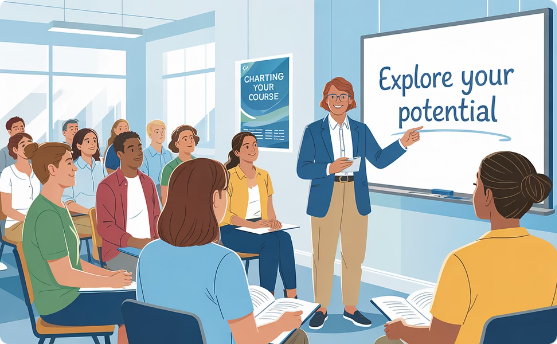 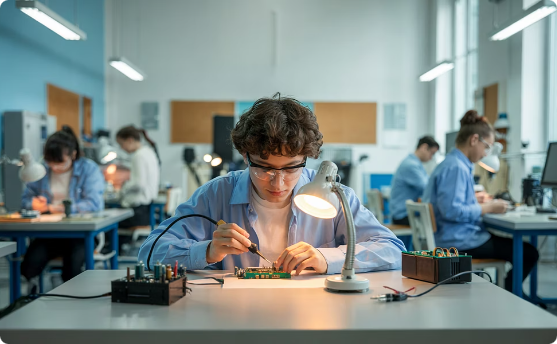 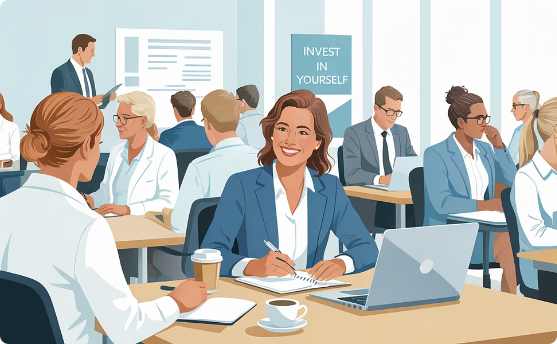 Επαγγελματικός προσανατολισμός
Αναβάθμιση τεχνικής εκπαίδευσης
Συνεχής κατάρτιση
Ένα πρώτο βήμα θα μπορούσε να είναι η ορθότερη συσχέτιση του εκπαιδευτικού συστήματος με τις ανάγκες της αγοράς εργασίας. Μέσω του έγκαιρου και αποτελεσματικού επαγγελματικού προσανατολισμού θα μπορούσε να αποφευχθεί ο συνωστισμός των νέων σε σχολές και επαγγελματικές επιλογές που έχουν ήδη πληθώρα αποφοίτων και εργαζομένων.
Επιθυμητή είναι και η αναβάθμιση της τεχνικής εκπαίδευσης, ώστε οι νέοι να αποκτούν την κατάλληλη εκείνη κατάρτιση που θα τους επιτρέψει την ταχύτερη επαγγελματική αποκατάσταση, και μάλιστα σε επαγγελματικούς χώρους που συνιστούν πιο παραγωγικές επιλογές.
Συνάμα, θα πρέπει να υπάρχει μέριμνα για τη συνεχή κατάρτιση των ανέργων, προκειμένου να έχουν τη δυνατότητα να διεκδικήσουν μια διαφορετική εργασιακή αποκατάσταση χάρη στις νέες τους δεξιότητες και γνώσεις.
Μακροπρόθεσμες λύσεις για την ανεργία
Ενίσχυση ανταγωνιστικότητας
Προσέλκυση επενδύσεων
Η βιώσιμη αντιμετώπιση της ανεργίας απαιτεί στρατηγική ενίσχυση της ανταγωνιστικότητας στο παγκόσμιο οικονομικό περιβάλλον. Ο εκσυγχρονισμός των παραγωγικών δομών με καινοτόμες τεχνολογίες αποτελεί θεμελιώδη προϋπόθεση για μακροχρόνια ανάπτυξη και δημιουργία νέων θέσεων εργασίας.
Η προσέλκυση επενδύσεων σε αναδυόμενους και παραδοσιακούς τομείς με δυναμική εξέλιξης συνιστά την αποτελεσματικότερη στρατηγική, καθώς τροφοδοτεί την οικονομία με ποιοτικές θέσεις εργασίας και διαμορφώνει τις προϋποθέσεις για συνεχή οικονομική ανάπτυξη, προσφέροντας έτσι μια ουσιαστική και μόνιμη λύση στο πρόβλημα της ανεργίας.
Απαιτείται συστηματική αναμόρφωση του επιχειρηματικού περιβάλλοντος με δράσεις που διευκολύνουν την επιχειρηματικότητα, όπως η απλοποίηση γραφειοκρατικών διαδικασιών και η ψηφιοποίηση των δημόσιων υπηρεσιών. Συγχρόνως, η καθιέρωση φορολογικών κινήτρων για επιχειρήσεις που επενδύουν σε έρευνα και καινοτομία θα ενισχύσει την παραγωγικότητα και θα δημιουργήσει ποιοτικές θέσεις εργασίας.
Η δημιουργία ειδικών οικονομικών ζωνών, η ανάπτυξη στρατηγικών συνεργασιών με διεθνείς οργανισμούς και η προώθηση οικονομικής διπλωματίας συμβάλλουν καθοριστικά στην προσέλκυση ξένων επενδύσεων. Επιπλέον, η ενίσχυση της εξωστρέφειας των εγχώριων επιχειρήσεων μέσω προγραμμάτων διεθνοποίησης και η υποστήριξη καινοτόμων νεοφυών επιχειρήσεων δημιουργούν νέες δυναμικές στην αγορά εργασίας και περιορίζουν τις επιπτώσεις της ανεργίας μακροπρόθεσμα.
Διαρθρωτικές μεταρρυθμίσεις
Κρίσιμος παράγοντας για την αντιμετώπιση της ανεργίας είναι η εφαρμογή διαρθρωτικών μεταρρυθμίσεων που θα αντιμετωπίσουν χρόνιες παθογένειες της οικονομίας. Η αναμόρφωση του νομοθετικού πλαισίου για την αγορά εργασίας, η καταπολέμηση της αδήλωτης εργασίας και η αναδιαμόρφωση του ασφαλιστικού συστήματος αποτελούν αναγκαίες παρεμβάσεις για τη βιώσιμη μείωση της ανεργίας. Παράλληλα, η ενίσχυση των συνεργειών μεταξύ εκπαιδευτικών ιδρυμάτων και επιχειρήσεων διασφαλίζει την αποτελεσματικότερη σύνδεση της εκπαίδευσης με την αγορά εργασίας και συμβάλλει στη μακροπρόθεσμη αντιμετώπιση του προβλήματος.